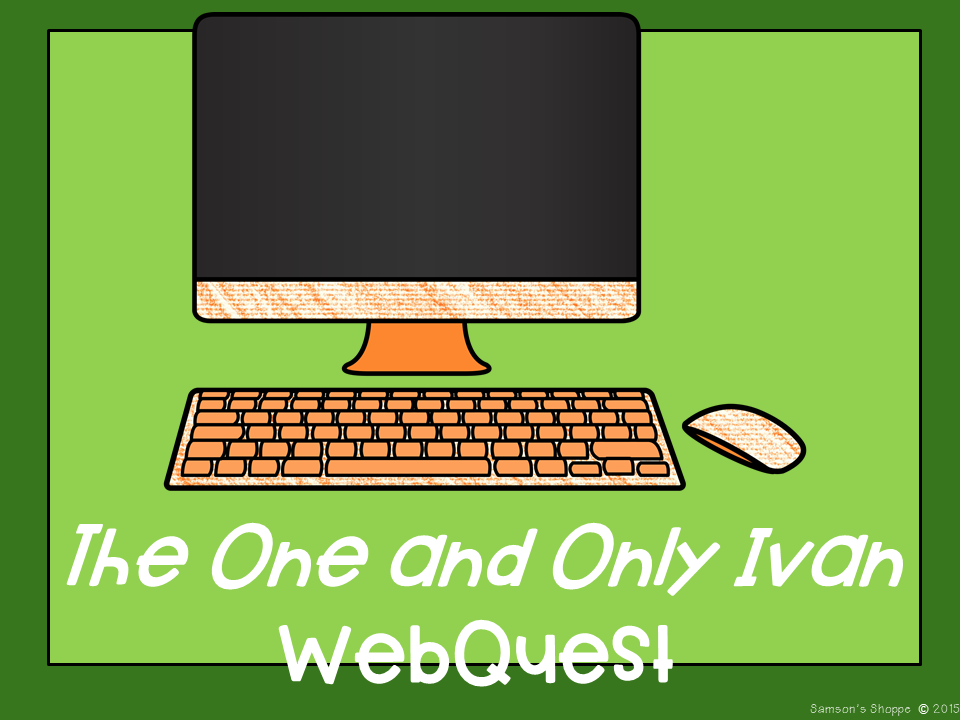 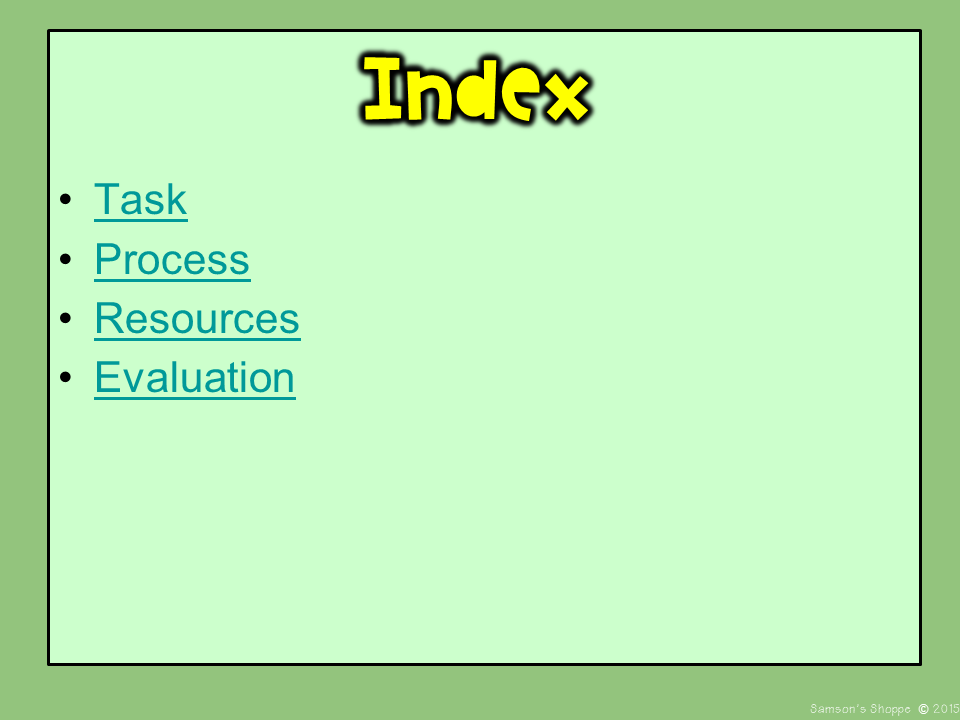 Task
Process
Resources
Evaluation
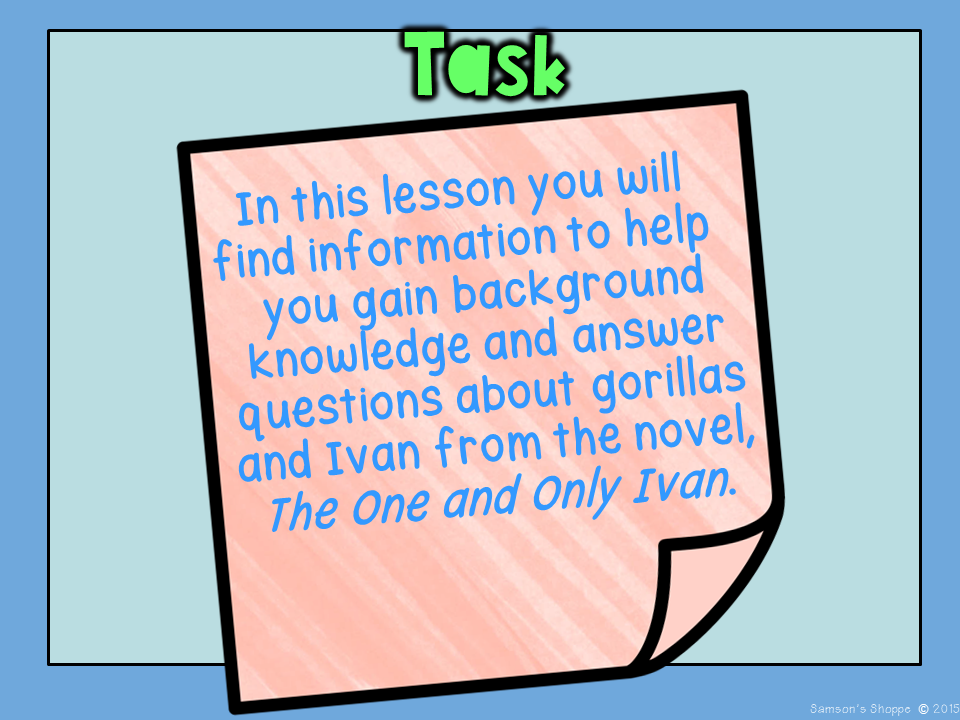 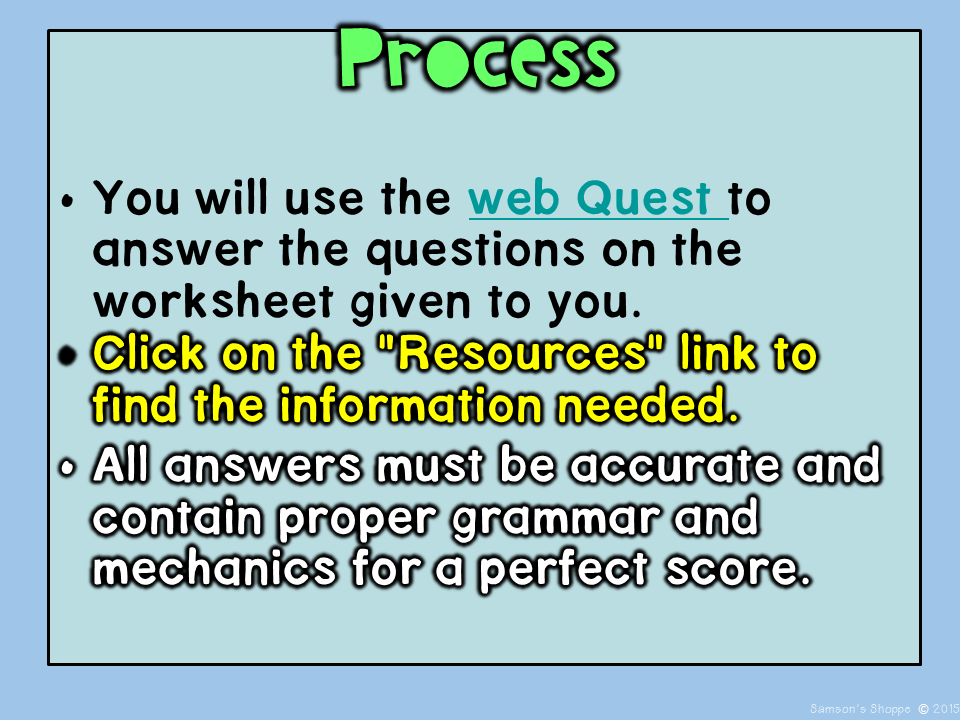 web Quest
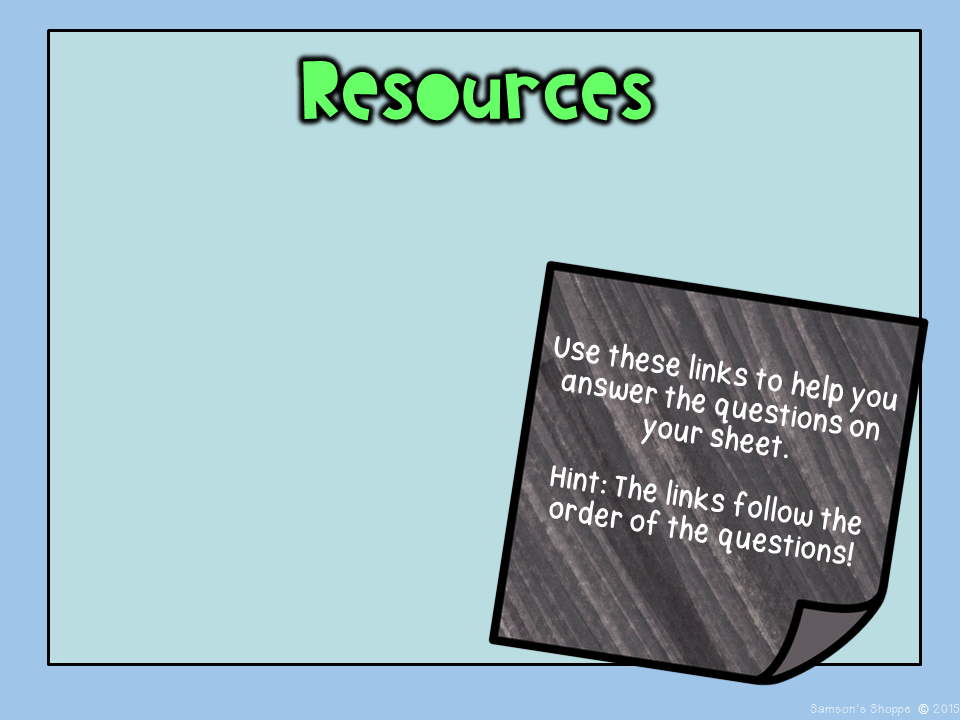 Information on Gorillas (Nat. Geo.)
Characteristics of Gorillas
The One and Only Ivan 
Zoo Atlanta
Ivan the Gorilla Video
Gorillas in the Wild Video
Science Facts
Gorilla Facts
Threats to Gorillas
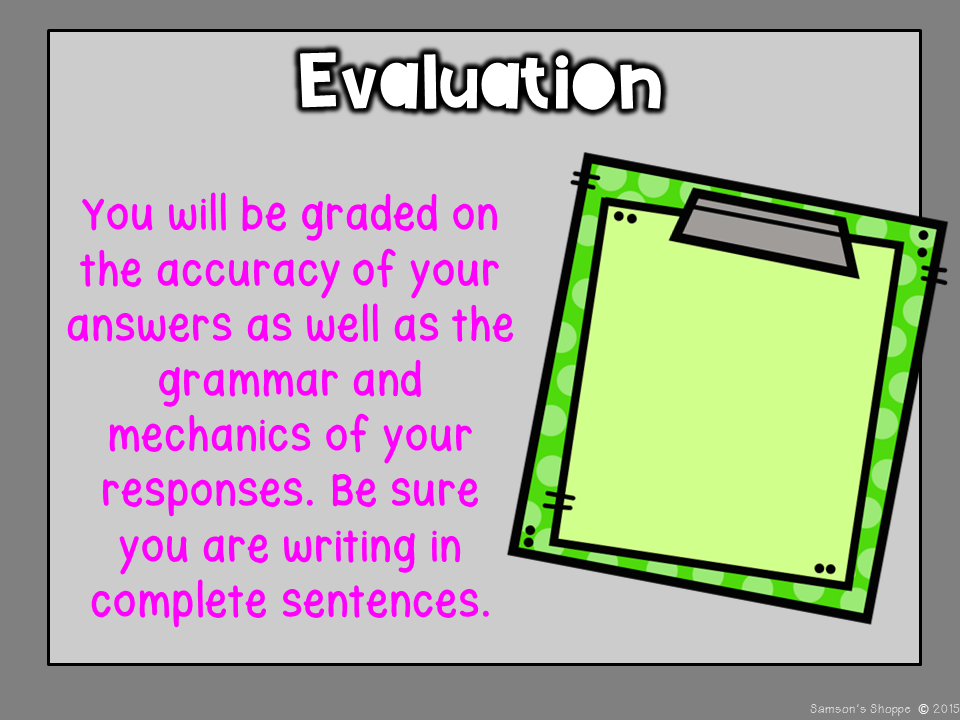 Samson gray dog